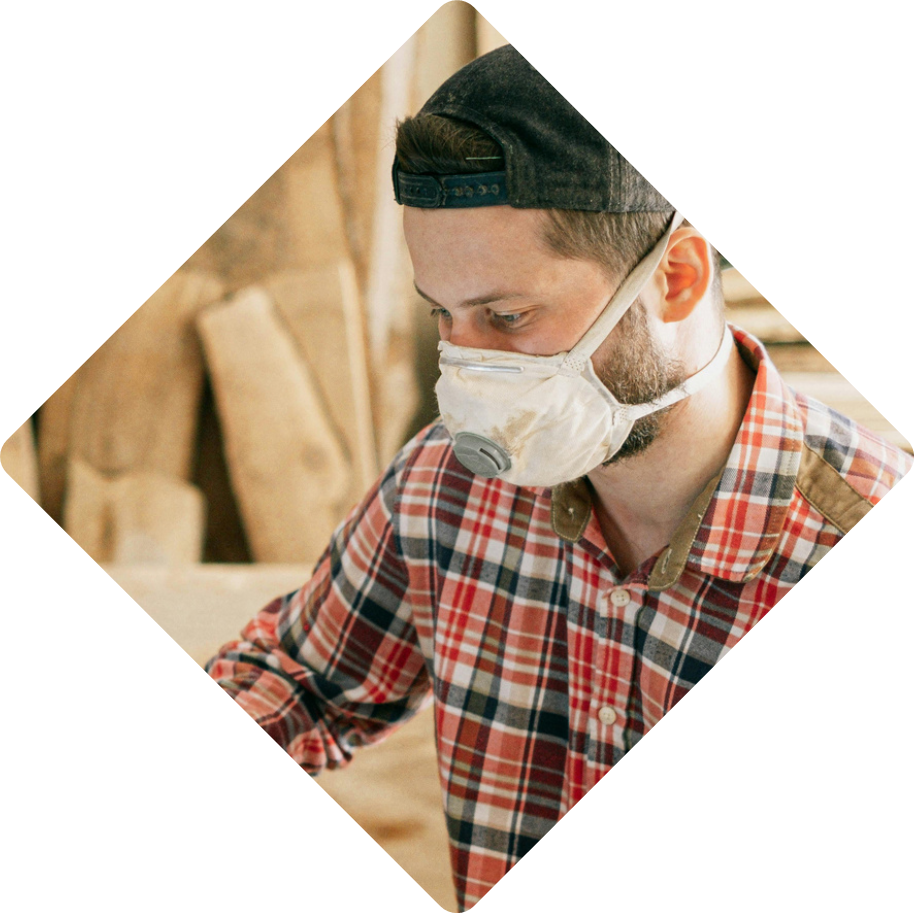 Occupational Accident Insurance
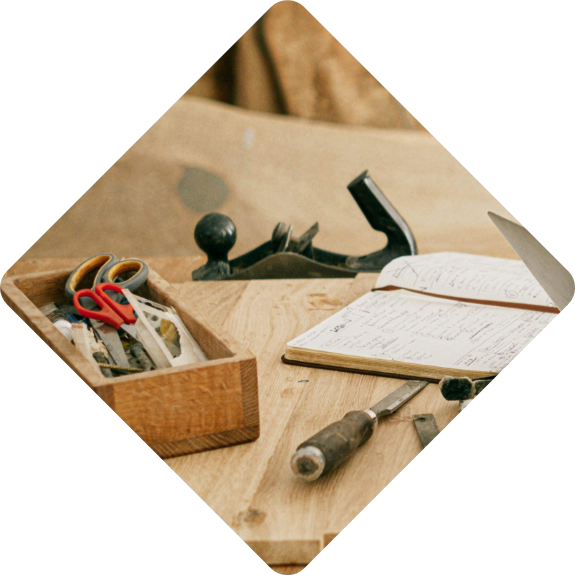 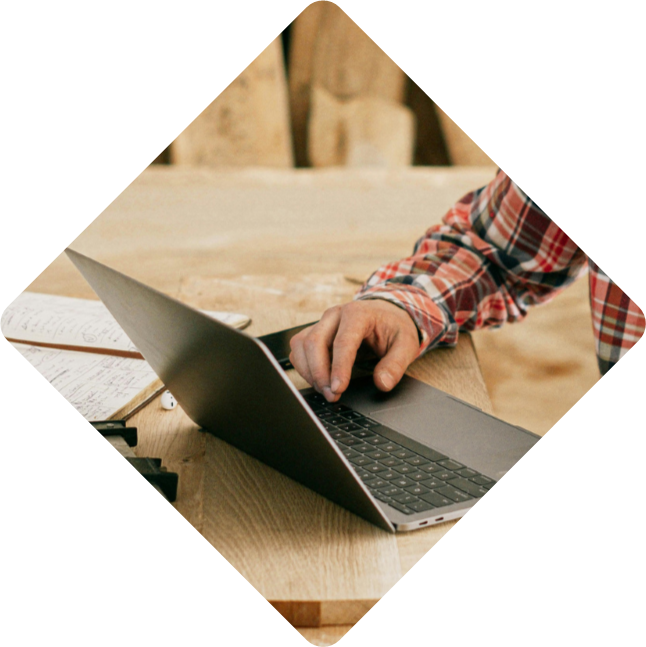 Presentation
2
3
1
Table Of Contents
Introduction
Our Projects
About Us
Elaborate on what you want to discuss.
Elaborate on what you want to discuss.
Elaborate on what you want to discuss.
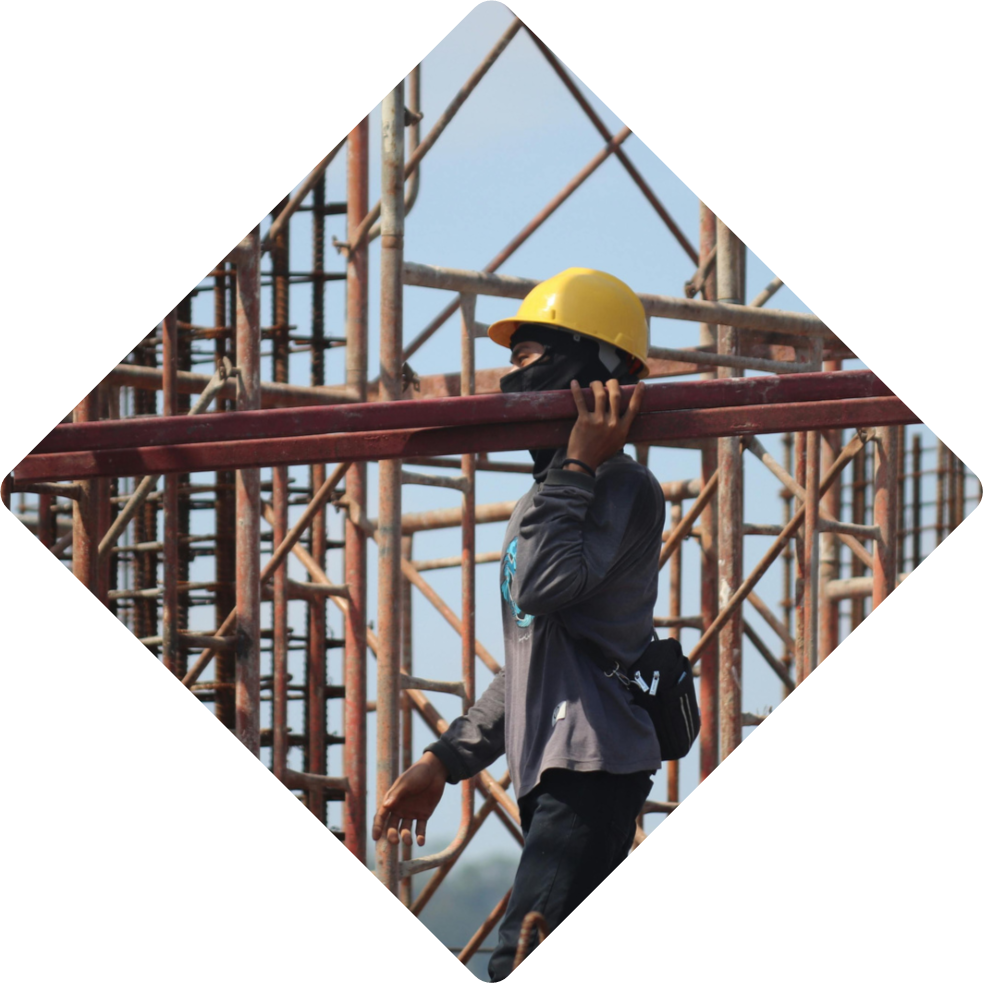 1
Introduction
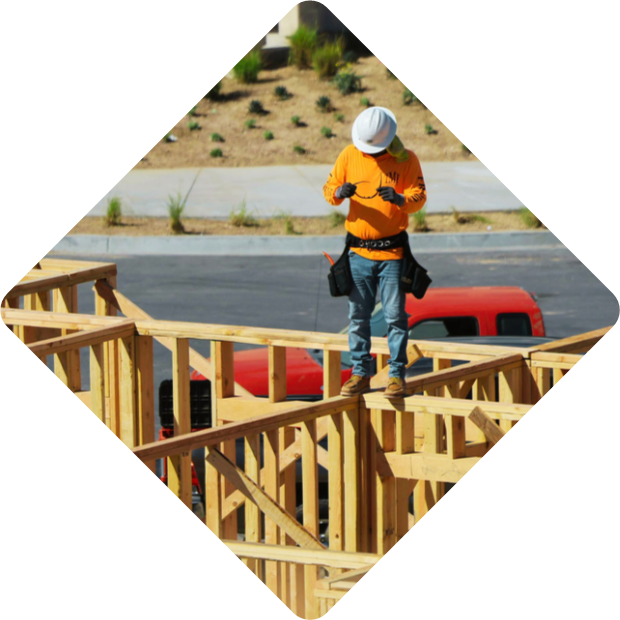 Elaborate on what you want to discuss.
Welcome To Presentation
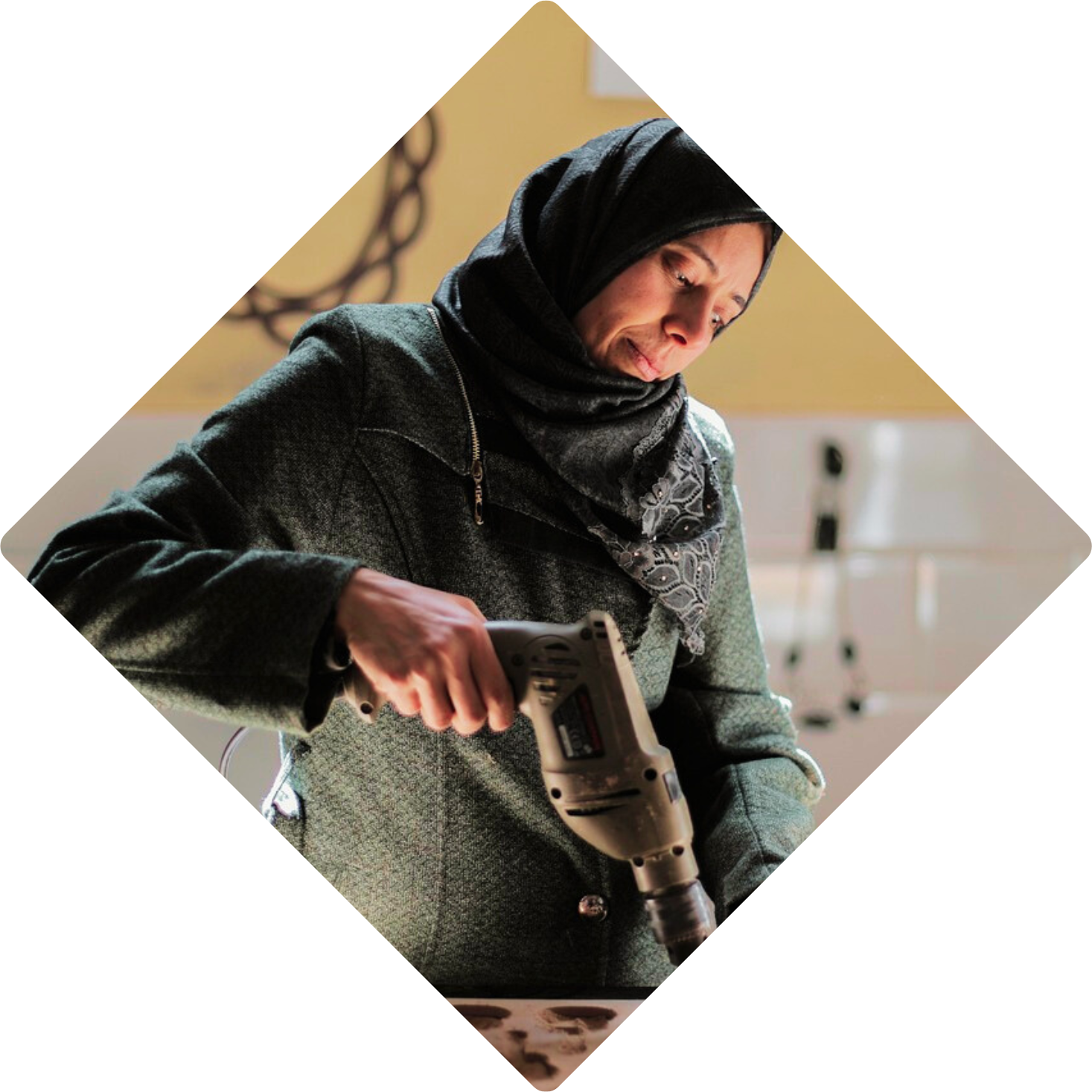 I'm Rain, and I'll be sharing with you my beautiful ideas. I'm Rain, and I'll be sharing with you my beautiful ideas. I'm Rain, and I'll be sharing with you my beautiful ideas.
Follow me at @reallygreatsite to learn more.
Our Company
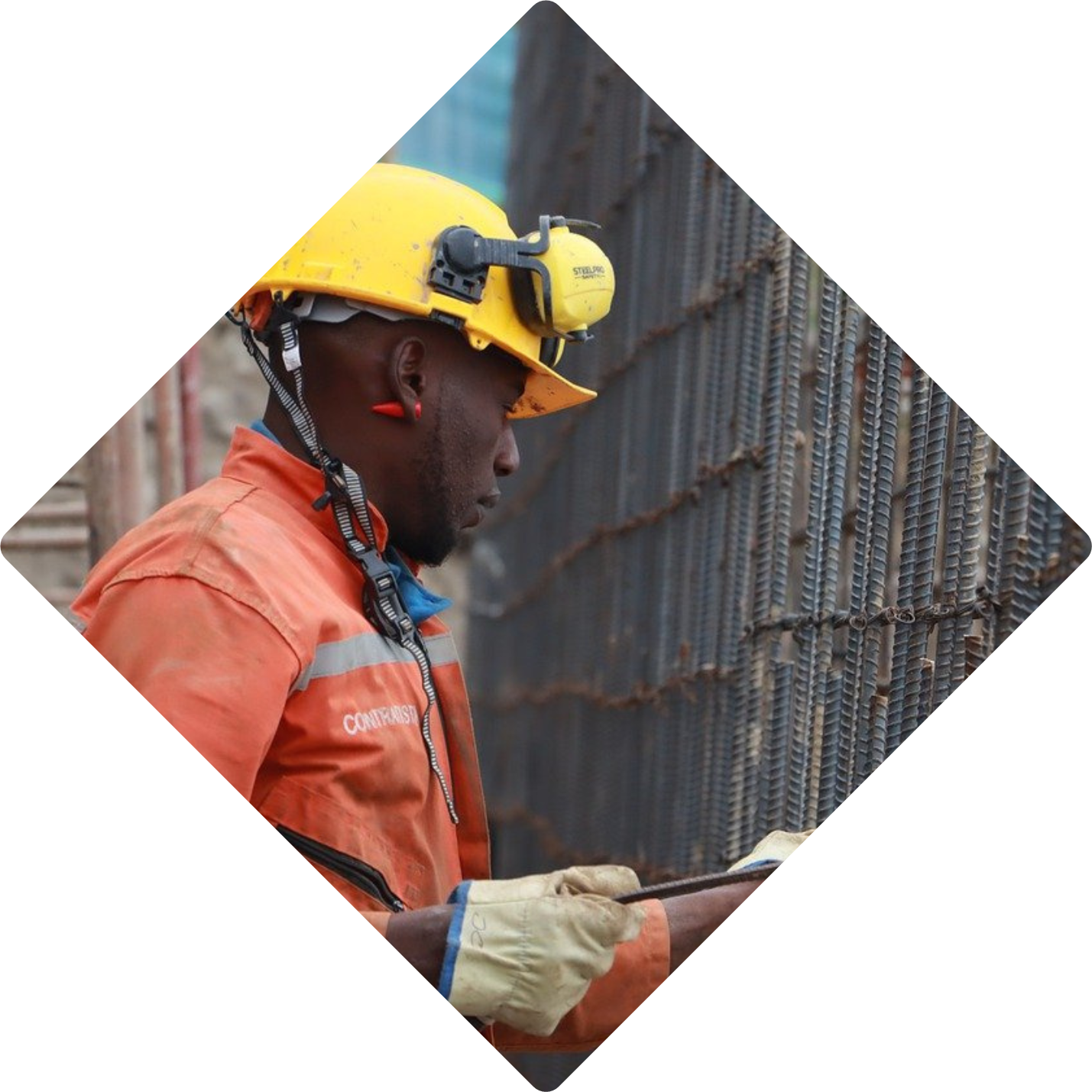 Who we are?
Briefly elaborate on what you want to discuss.
What we do?
Briefly elaborate on what you want to discuss.
Our Mission And Vision
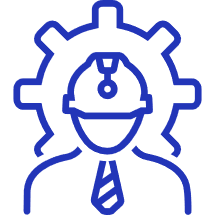 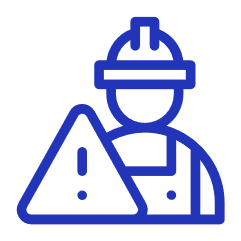 Mission
Vision
Enter your grand vision statement!
Enter your grand vision statement!
2
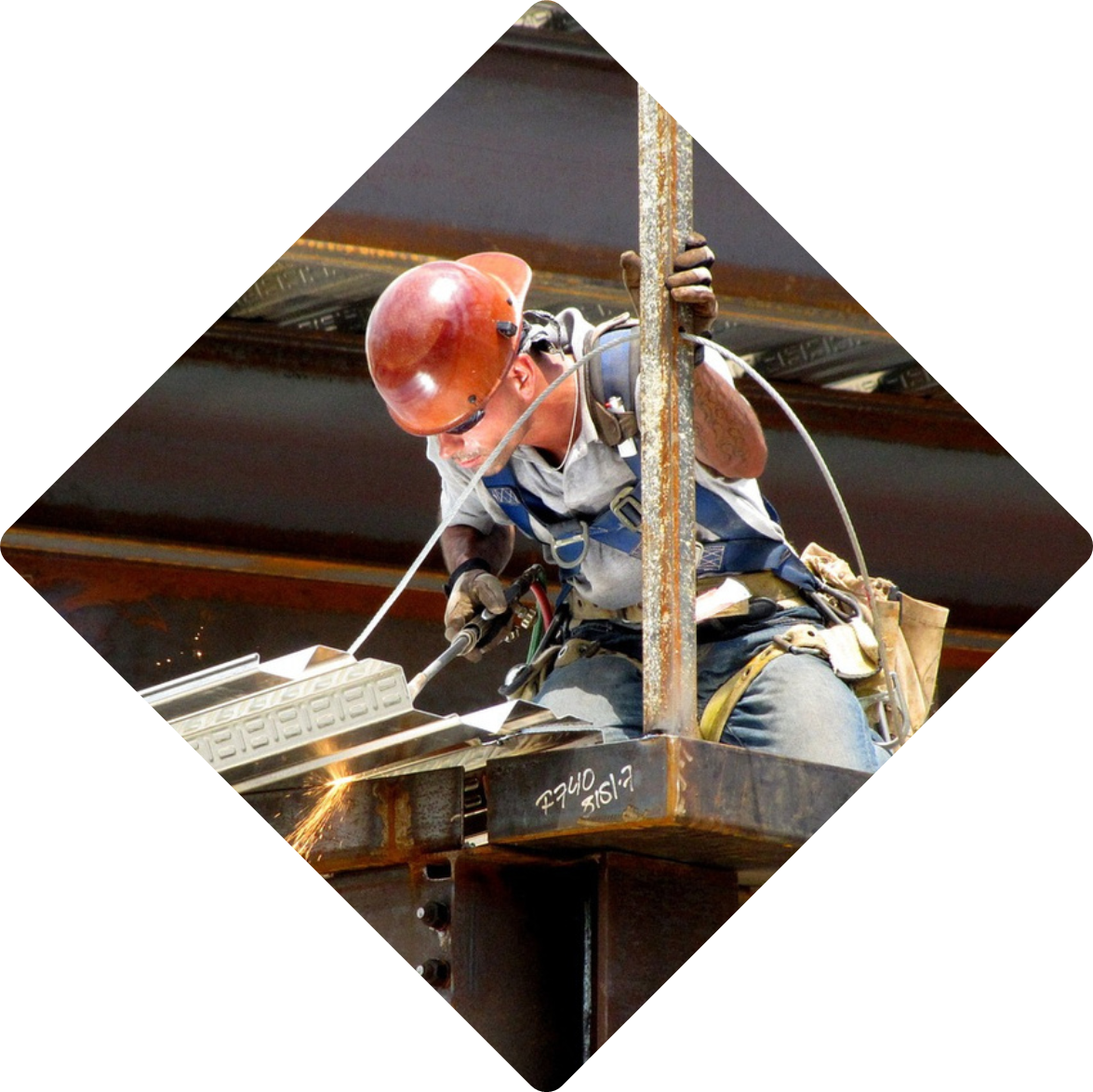 Our Projects
Elaborate on what you want to discuss.
Key Steps
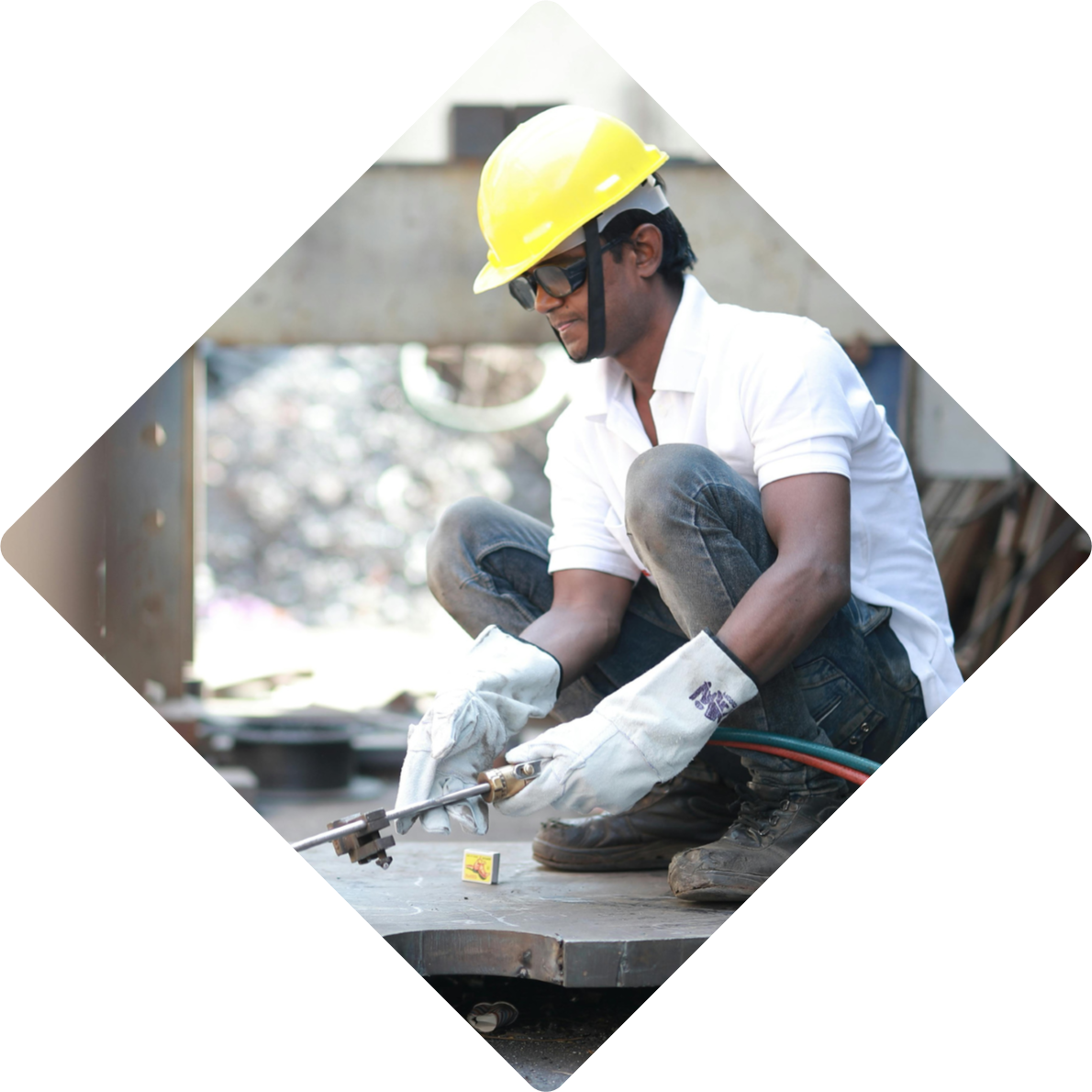 One
Two
Elaborate on what you want to discuss.
Elaborate on what you want to discuss.
Three
Four
Elaborate on what you want to discuss.
Elaborate on what you want to discuss.
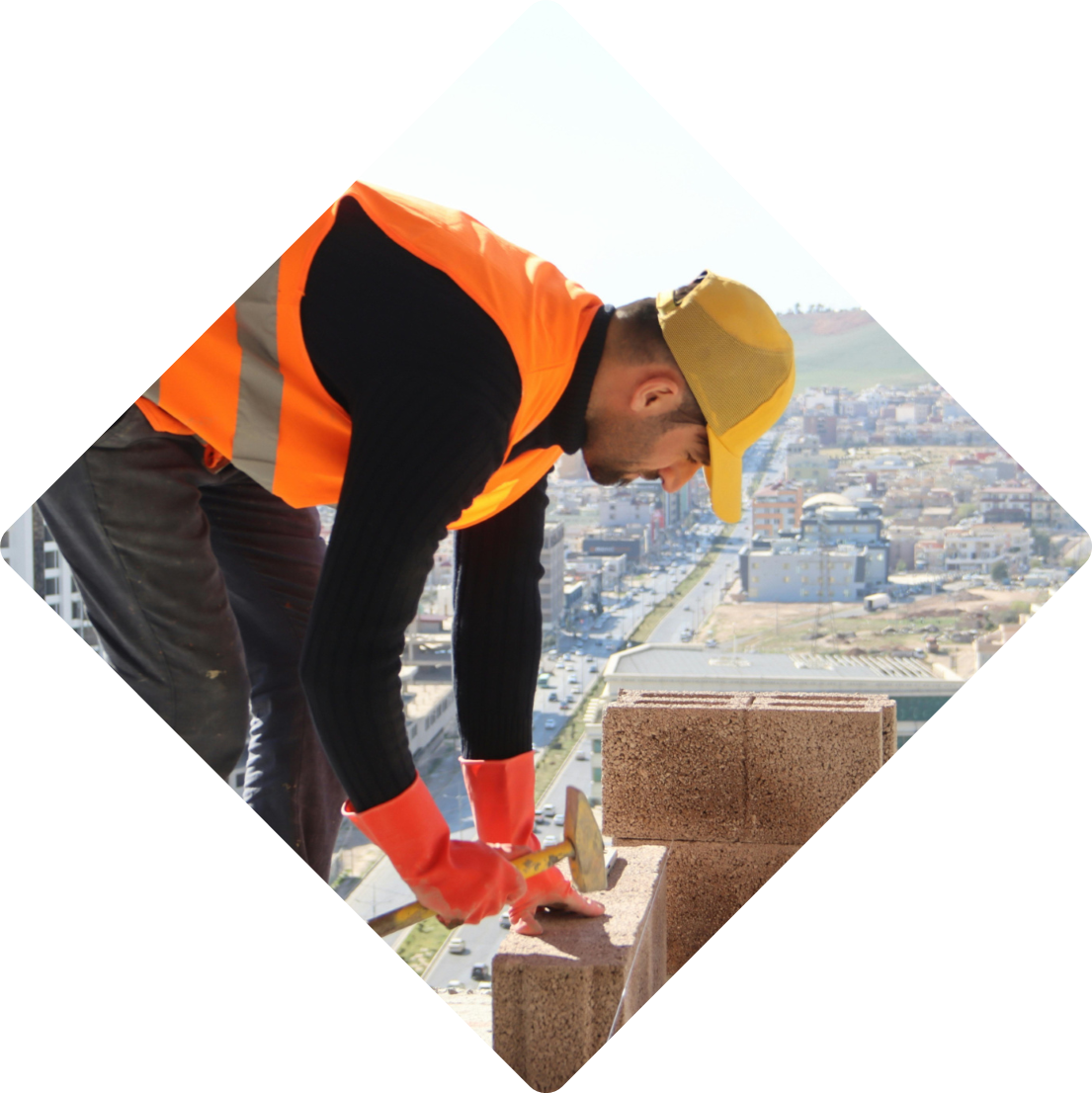 Gallery
What can you say about your projects? Share it here!
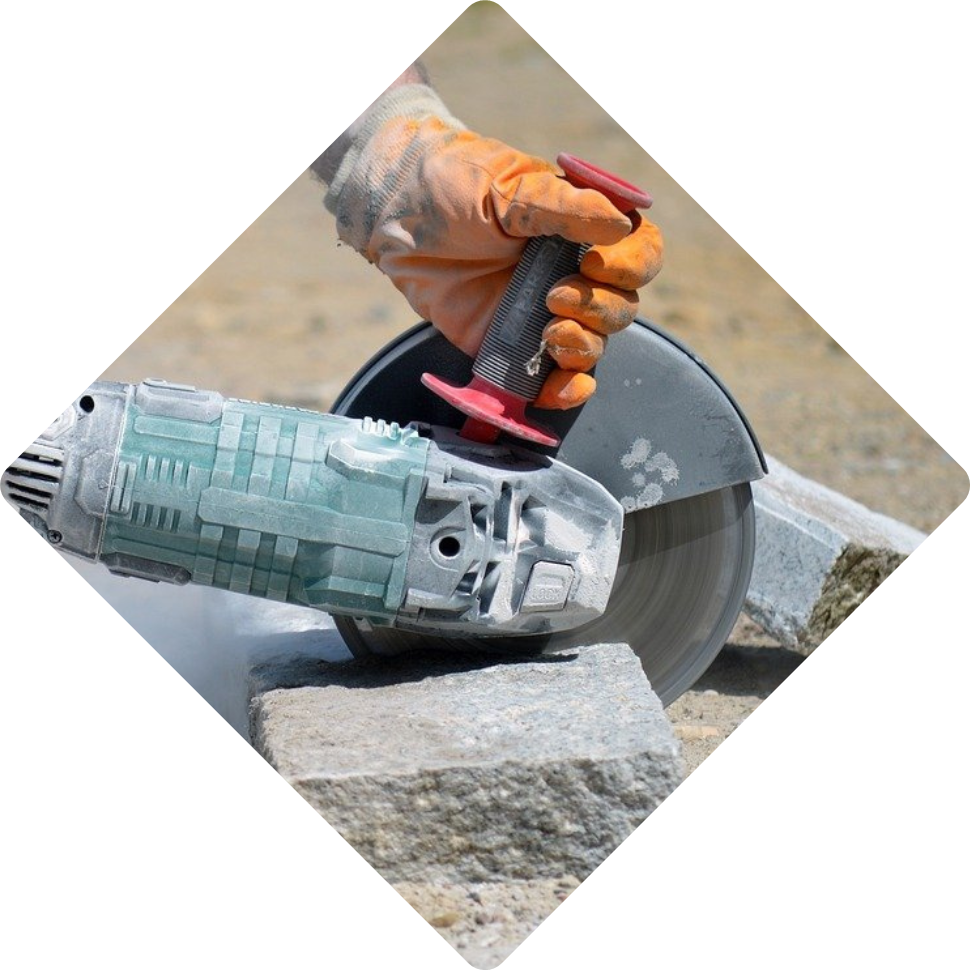 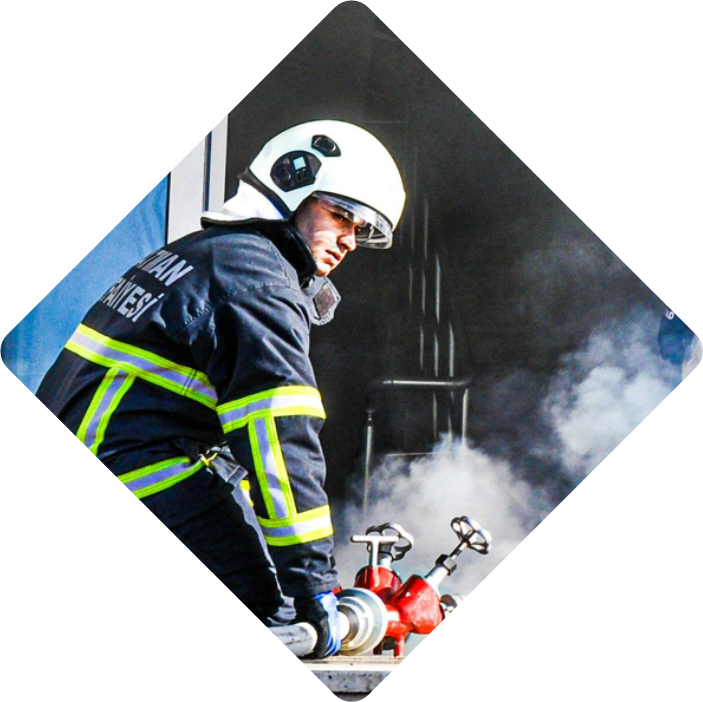 Interesting Data
Elaborate on the featured statistic
67%
48%
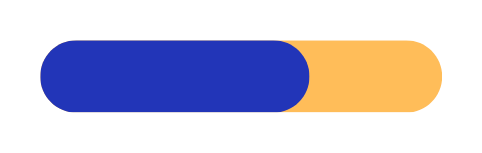 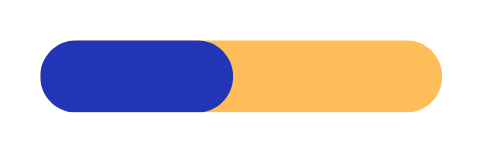 Elaborate on the featured statistic.
Elaborate on the featured statistic.
32%
75%
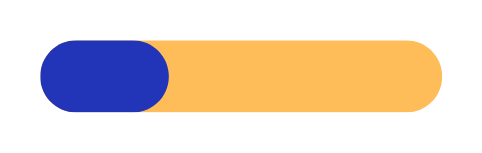 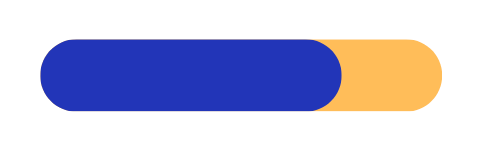 Elaborate on the featured statistic.
Elaborate on the featured statistic.
Our Team
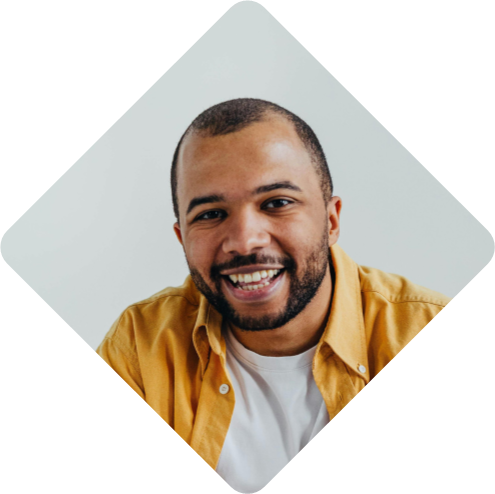 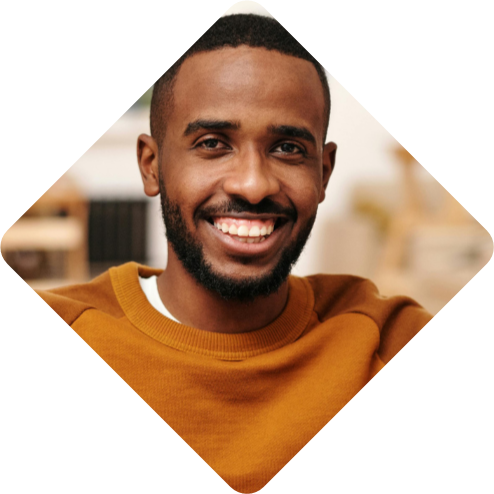 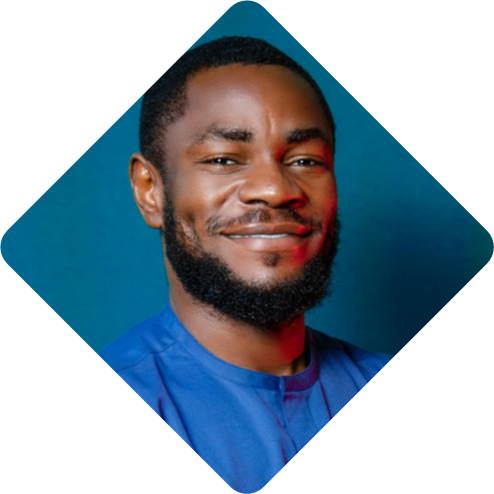 Name
Name
Name
Elaborate on what you want to discuss.
Elaborate on what you want to discuss.
Elaborate on what you want to discuss.
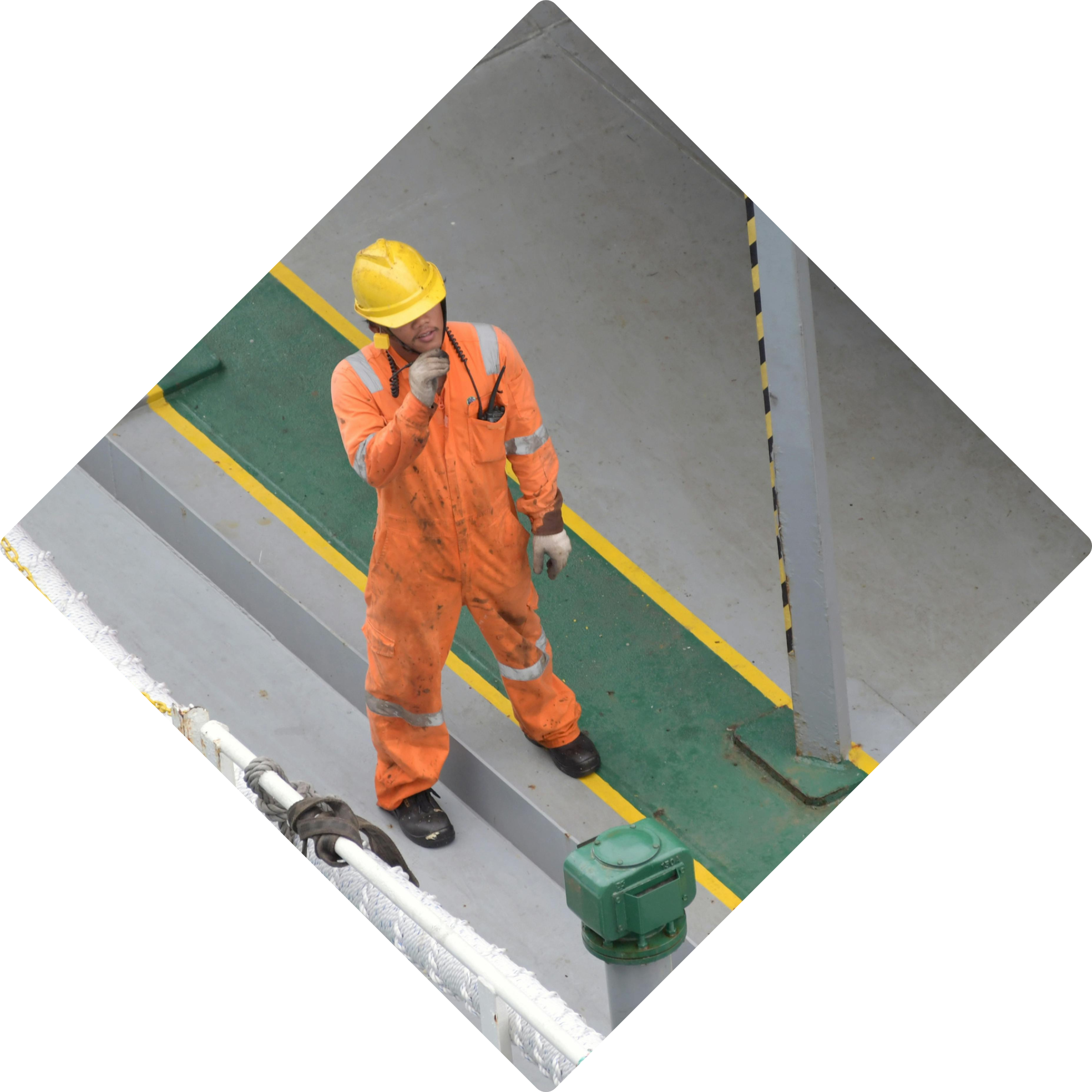 3
About Us
Elaborate on what you want to discuss.
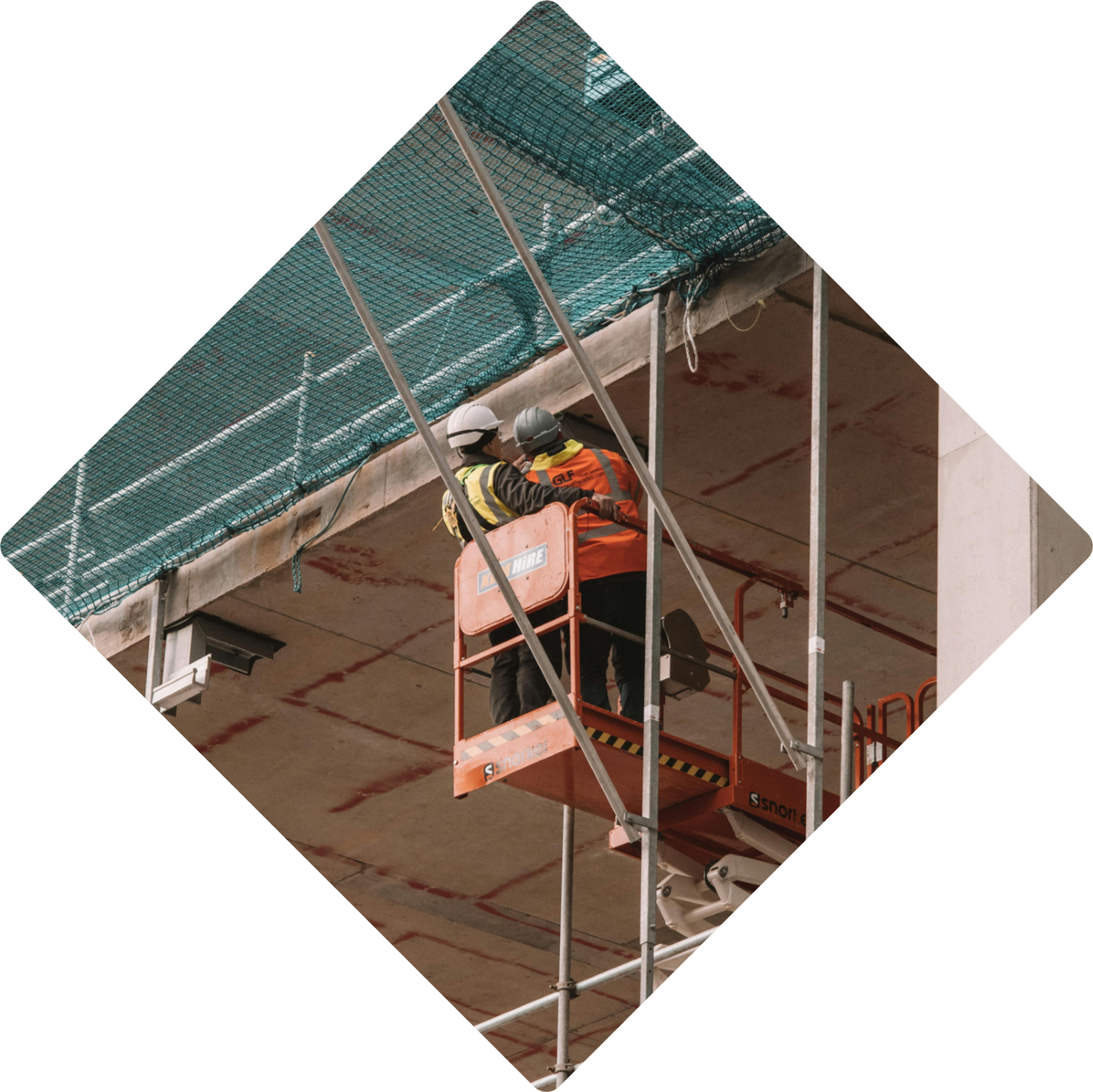 Our
History
Presentations are communication tools that can be used as demonstrations, lectures, speeches, reports, and more. It is mostly presented before an audience.
Add a Timeline Page
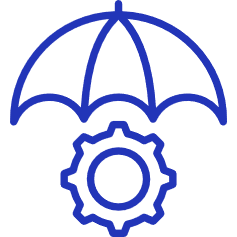 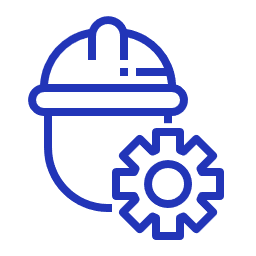 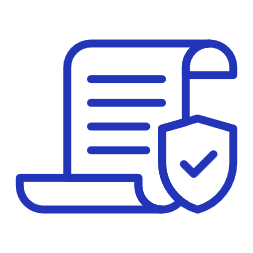 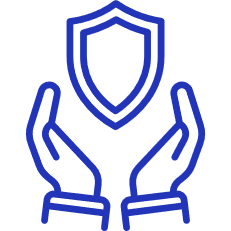 Add a main point
Add a main point
Add a main point
Add a main point
Elaborate on what you 
want to discuss.
Elaborate on what you 
want to discuss.
Elaborate on what you 
want to discuss.
Elaborate on what you 
want to discuss.
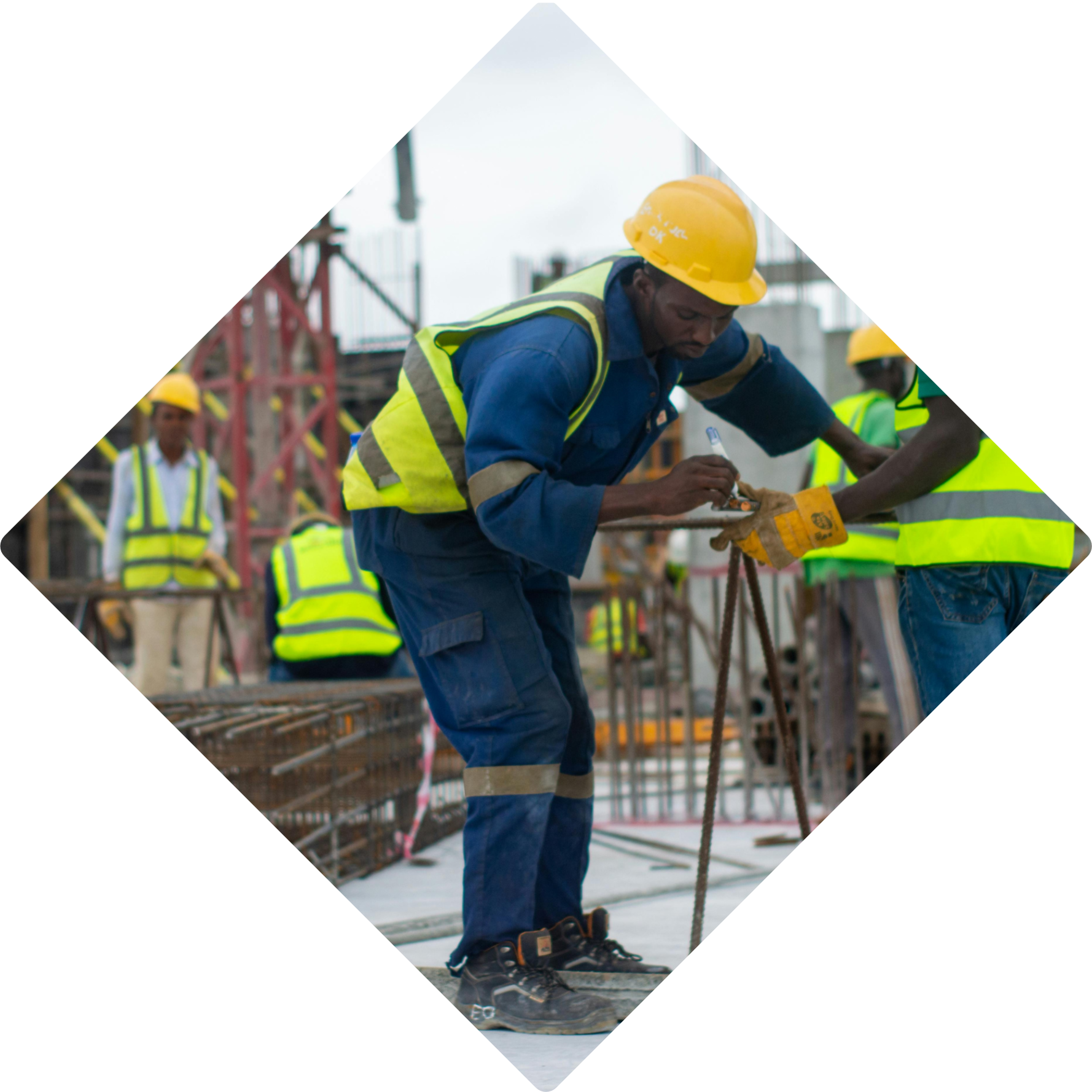 A picture is worth a thousand words
Write an original statement or inspiring quote
— Include a credit, citation, or supporting message
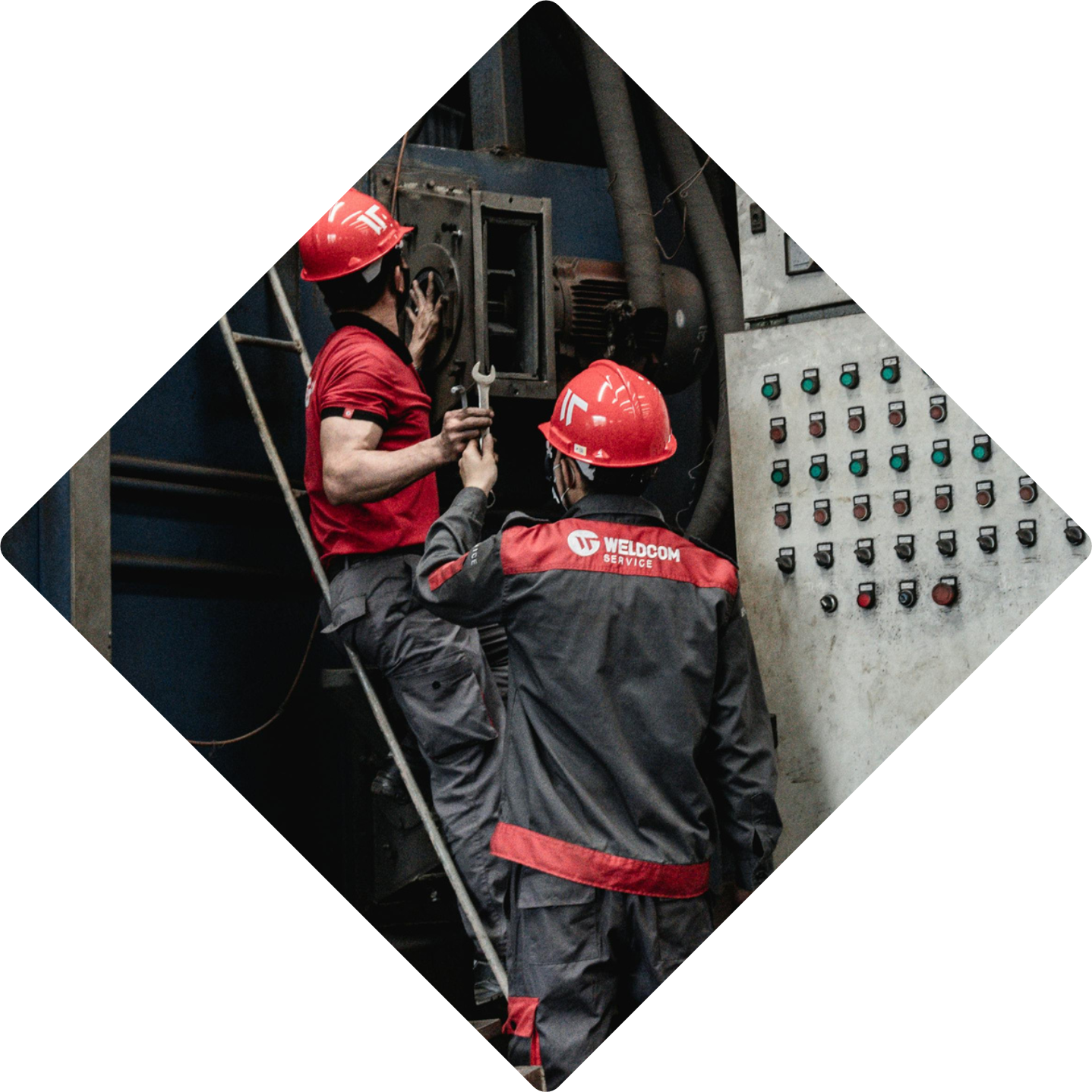 Contact Us
123 Anywhere St., Any City,ST 12345
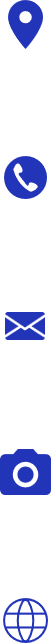 123-456-7890
hello@reallygreatsite.com
@reallygreatsite
reallygreatsite.com
Resource Page
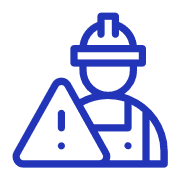 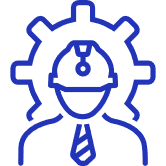 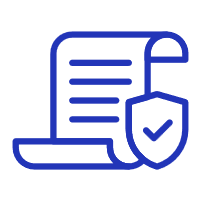 Use these design resources in your Canva Presentation.








You can find these fonts online too. Happy designing! 

Don't forget to delete this page before presenting.
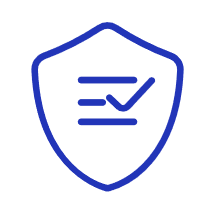 This presentation template uses the following free fonts:
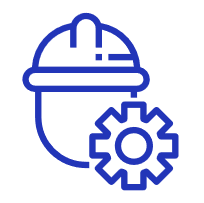 Titles: Merriweather
Headers: DM Sans
Body Copy: Barlow
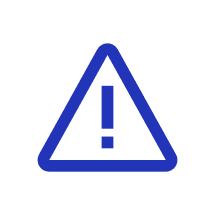 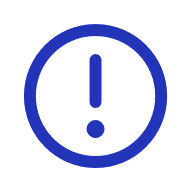 Credits
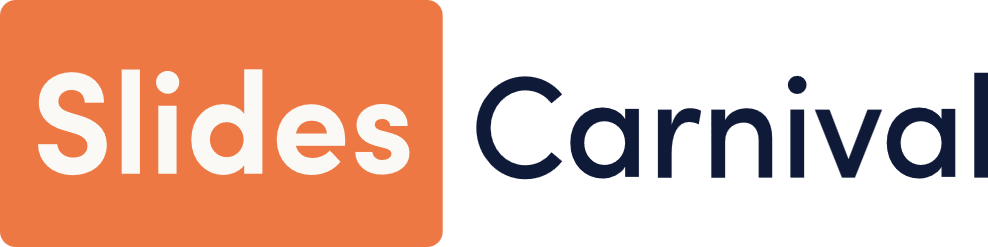 This presentation template is free for everyone to use thanks to the following:
SlidesCarnival for the presentation template
Pexels for the photos
Happy designing!